DEP – JEUNES
Vidéo « Ahmed »
Dieu révèle sa puissance dans la faiblesse
NAAMAN
Personnage : Tu es important, respecté, chef de l’armée, ami personnel du roi. Tu es atteint d’une grave maladie.

Questions :
Comment vois-tu cette maladie ?
Quelle importance donnes-tu à cette petite fille ?
Quels seraient les risques de l’écouter ?
PETITE FILLE
Personnage : Tu as vécu la guerre et tu as été arrachée à ta famille. Tu habites chez ton oppresseur et tu es sa servante. Tu es très jeune.

Questions :
Comment vois-tu Naaman (qui est responsable de ton enlèvement) ?
Pourquoi veux-tu l’aider ?
Écrire une lettre à un persécuteur
Restons en contact !
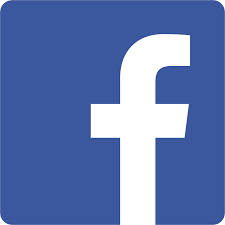 portesouvertesjeunes